Identifying probable prophage DNA in mycobacterial genomes
Bobby Chaggar
BNFO 301
Lysogeny Group
Experimental Design
Compare (SEQUENCE-SIMILAR-TO) each lysogenic, mycobacteriophage to a list of all mycobacteria in BioBIKE (PhAnToMe)
From the highest hit against each unique bacterium, compare the associated bacterial protein against *all-phages*
If a set of phages have similar levels of homology, analysis of attachment sites is undergone, along with a GC content analysis to best predict major prophage sequences
Result
Example: Comparison of Mycobacterium-phage-Tweety
43.6% ID  (e-value = 8.00e-100) with Mycobacterium-Marinum-M’s p3540
Outranked by several phages, namely Mycobacterium-Phage-Pacc40, 43.8% ID (e-value = 1.0e-100)
Subject to attachment site and GC content analysis

Continue examining the rest of the mycobacteriophages
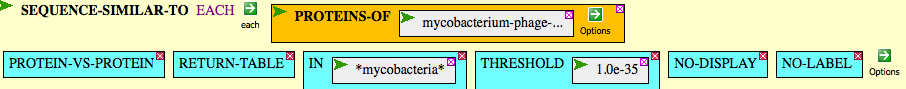 Ex. Sequence similarity with mycobacterium marinium M.
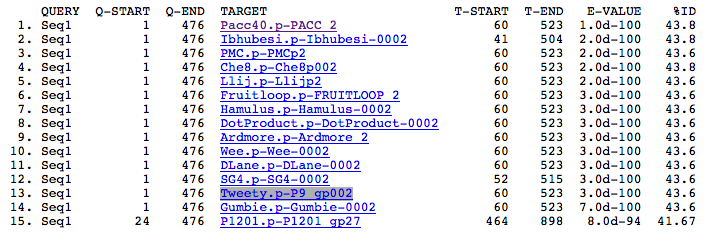 References
“PHAST: A Fast Phage Search Tool.” You Zhou, Yongjie Liang, Karlene H. Lynch, Jonathan J. Dennis and David S. Wishart 
 “Phage_Finder: Automated identification and classification of prophage regions in complete bacterial genome sequences.” Derrick E. Fouts
“Prophage Finder: A Prophage Loci Prediction Tool for Prokaryotic Genome Sequences.” M. Bose and Robert D. Barber
“Detecting anomalous gene clusters and pathogenicity islands in diverse bacterial genomes.” Samuel Karlin
“Searching for a ''Hidden'' Prophage in a Marine Bacterium.” Yanlin Zhao, Kui Wang, Hans-Wolfgang Ackermann, Rolf U. Halden, Nianzhi Jiao and Feng Chen
“Switches in Bacteriophage Lambda Development.” Amos B. Oppenheim, Oren Kobiler, Joel Stavans, Donald L. Court, and Sankar Adhya